Exploring Optical Neural Networks for Real-Time Adaptive Optics in Large Telescopes
Carlos González Gutiérrez
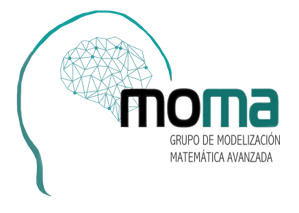 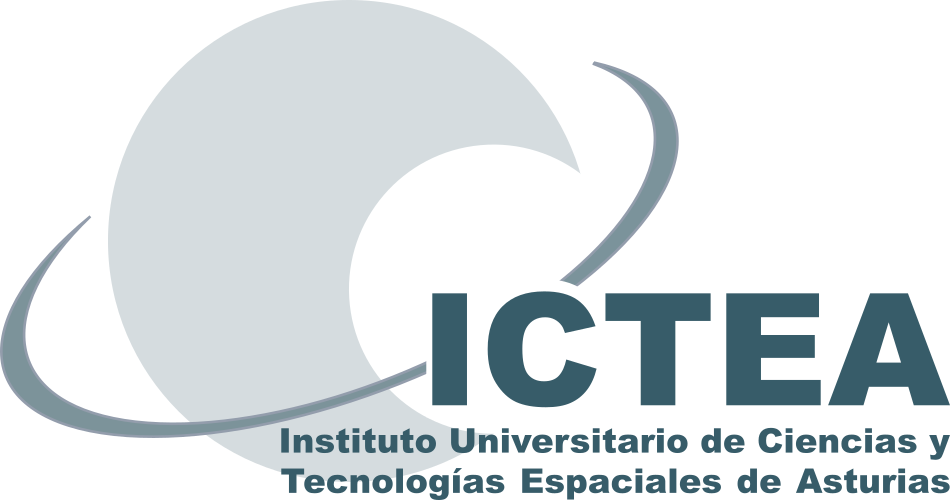 [Speaker Notes: Mencionar que es como compendio y la mención internacional.
Instituto Universitario de Ciencias y Tecnologías Espaciales de Asturias]
Index
2
Earth’s atmosphere
Adaptive Optics helps to remove the effect of the atmosphere in terrestrial telescopes
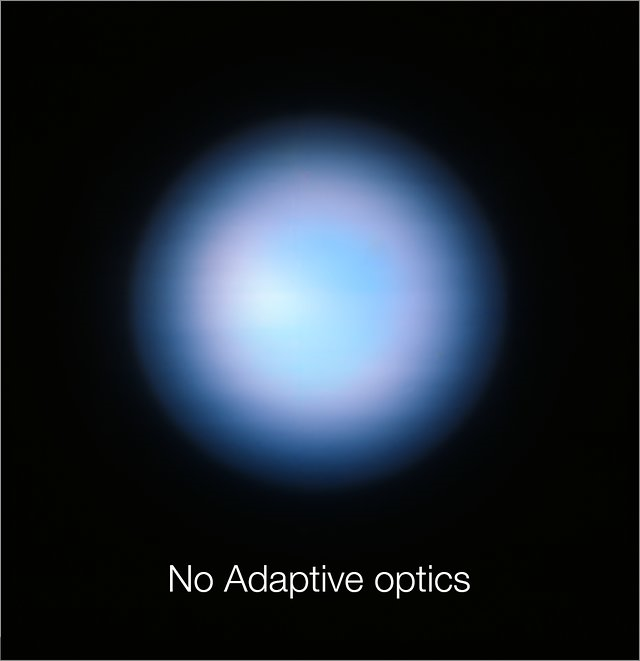 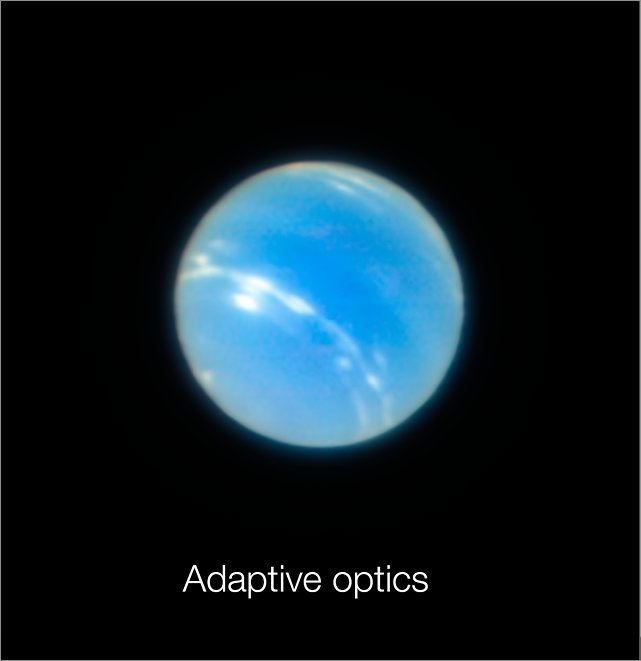 Credit ESO - P. Weilbacher
3
[Speaker Notes: Por un lado, caracterización de la turbulencia.
Introducción breve a los sistemas de óptica adaptative.]
Adaptive Optics
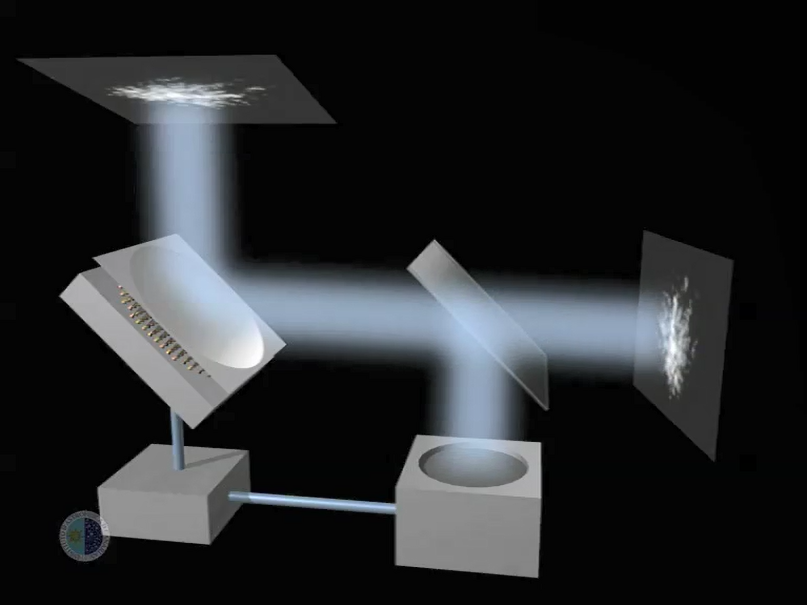 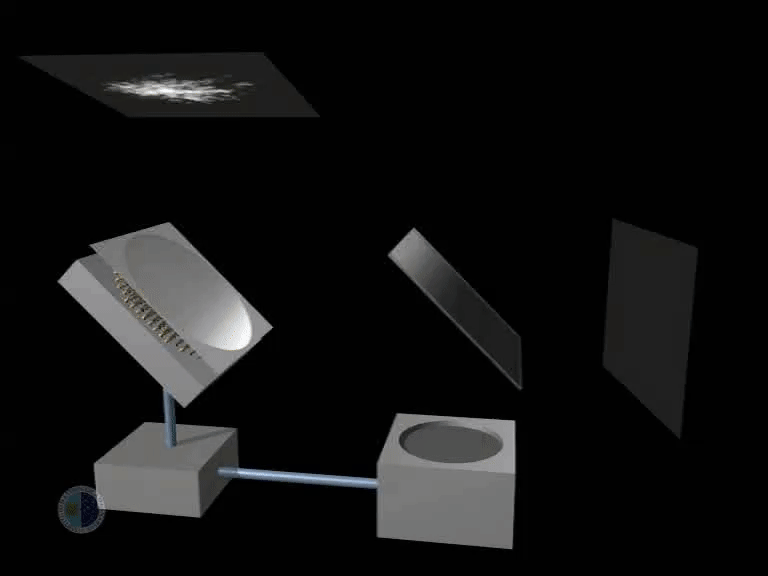 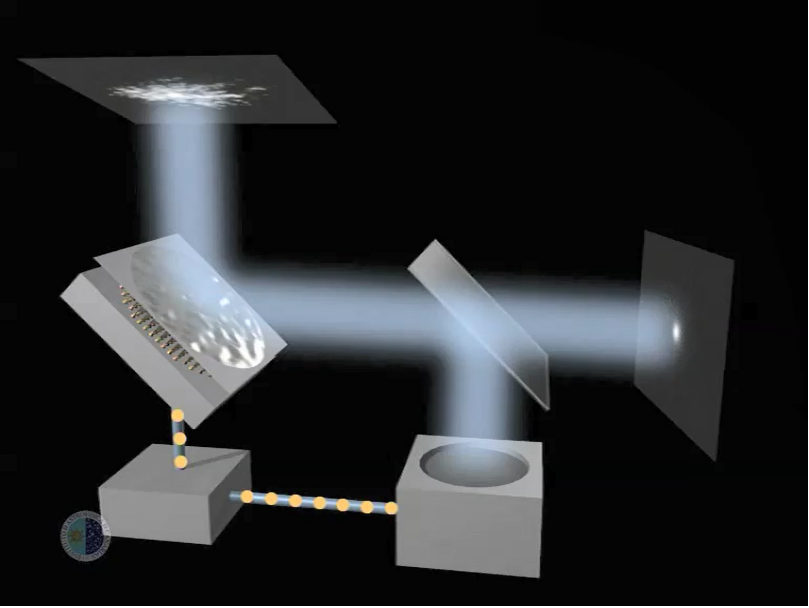 Mirror
Camera
Sensor
Reconstructor
Credit: Instituto de Astrofísica de Canarias
4
[Speaker Notes: Esquema en bucle cerrado.
La luz llega al Espejo y es reflejada.
Del Espejo va a un beam-splitter donde es enviada a un sensor y al CCD de ciencia.
Con la información del sensor, el reconstructor modifica el Espejo.
Elementos importantes: Sensores, Configuraciones y Reconstructores.]
Challenges
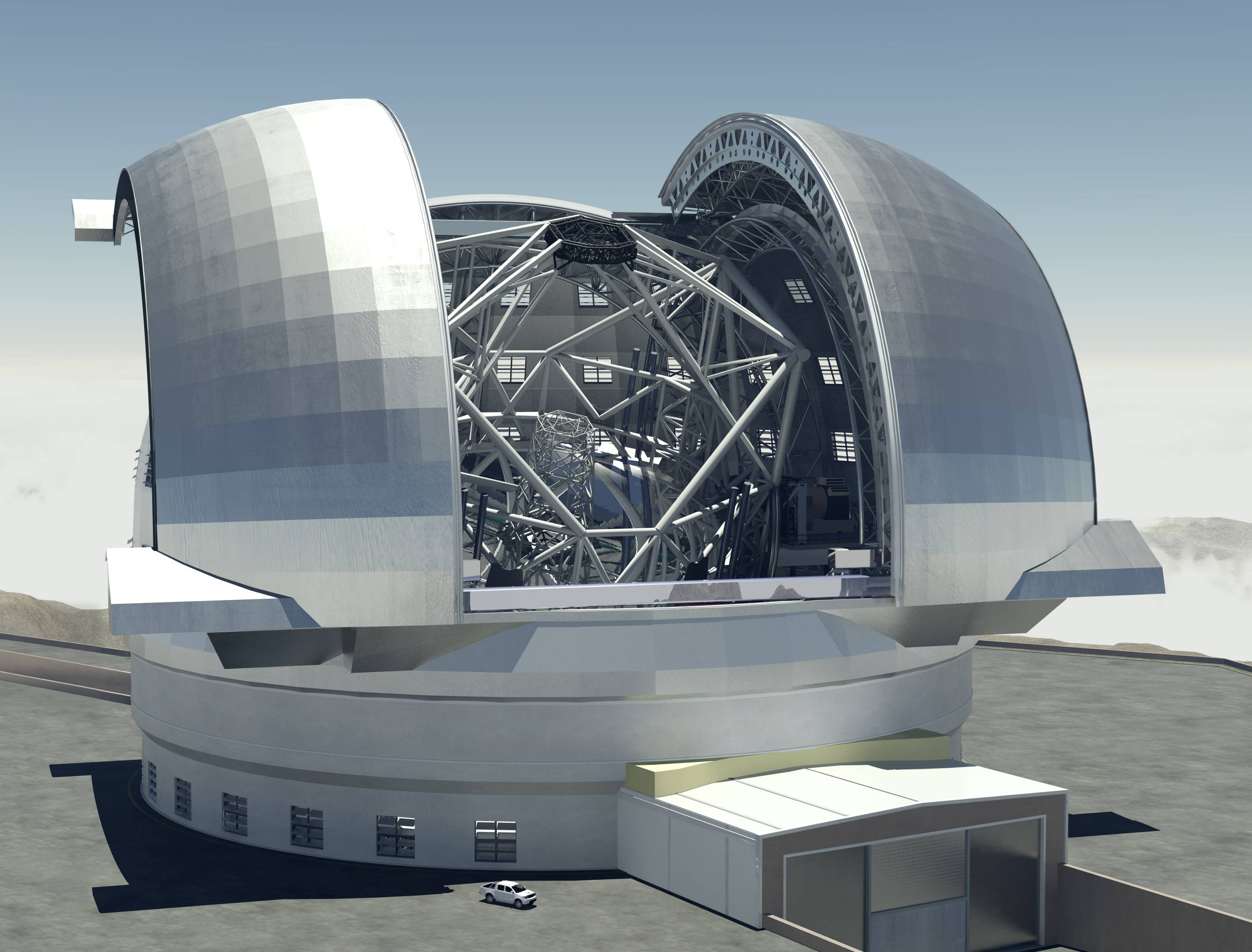 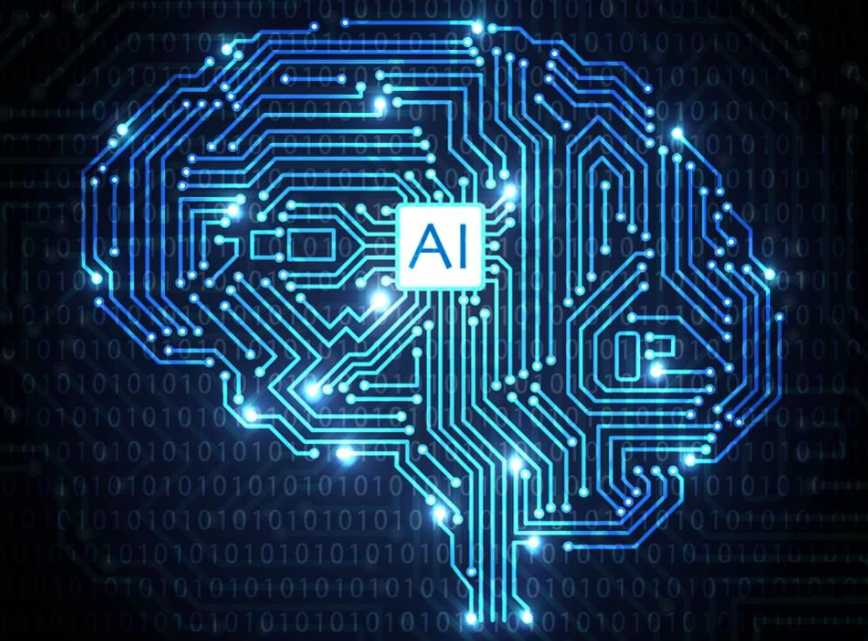 +
How can we use AI to keep pushing AO to its limits?
5
[Speaker Notes: Retos: Combinar los grandes telescopios y la IA
Uno más específico, CARMEN+ELT
Otro más genérico ¿y otros telescopios?]
Projected Pupil Plane Pattern (P4)
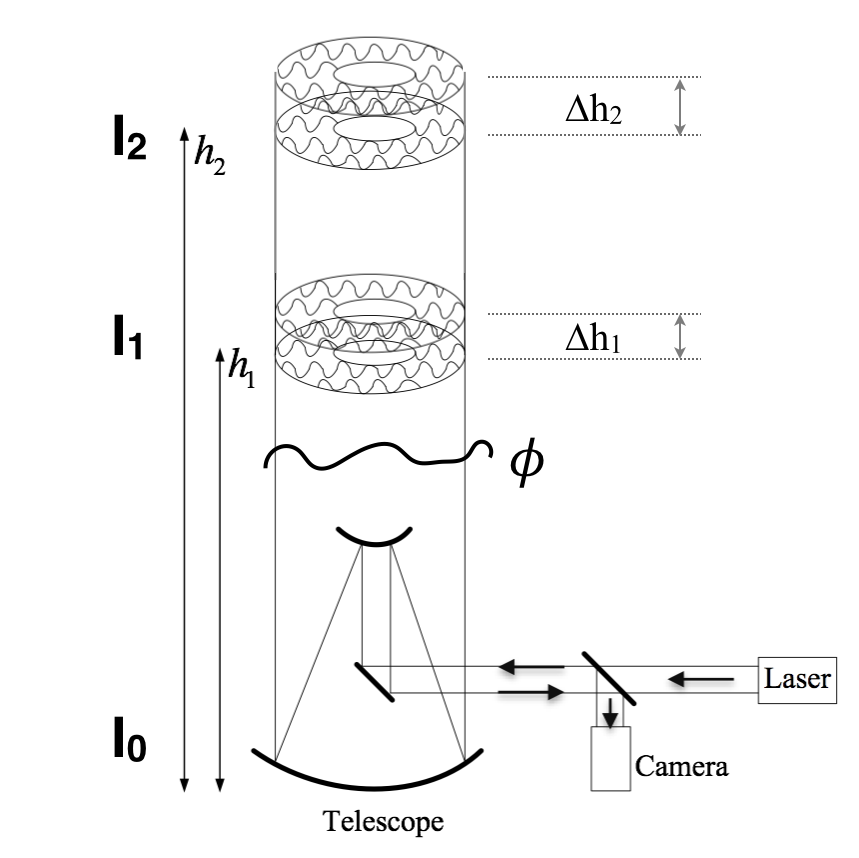 Wide laser beam reflected off primary mirror
Remove cone-effect and anisoplanatism
Can work with only one image
6
WOMBAT
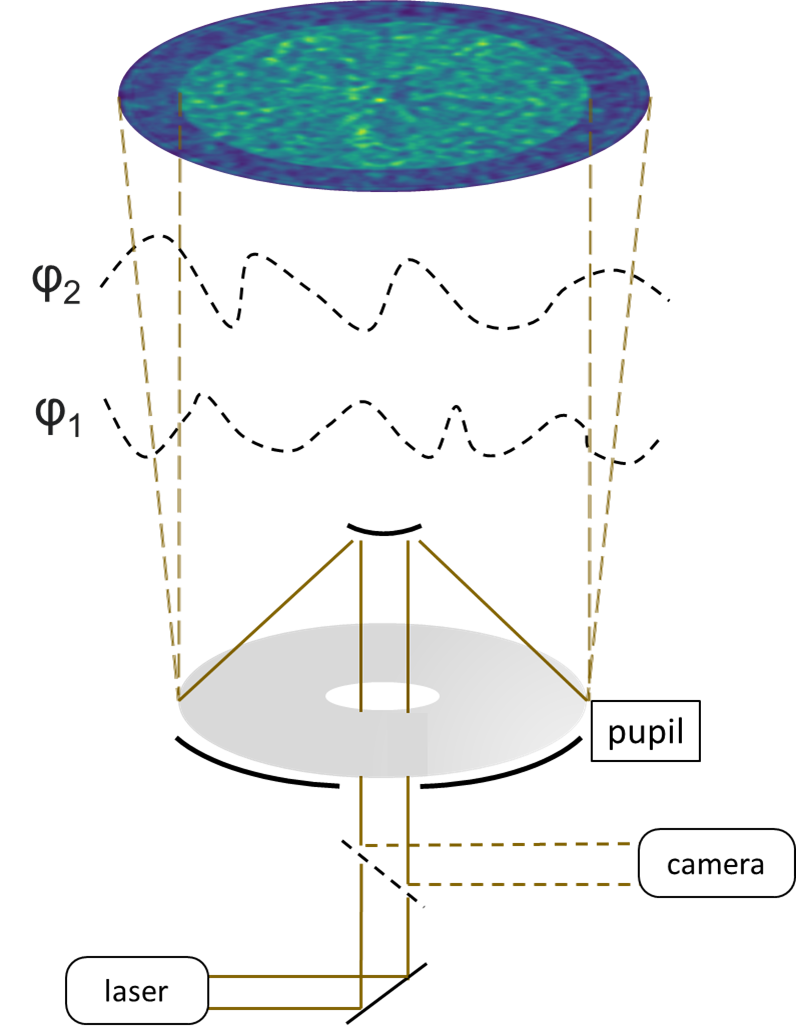 P4 evolution: Single image but focus/defocus
Off-axis stars
Wider field of view
7
Pyramidal sensor
New type of sensor
Huge bust in performance by using CNNs
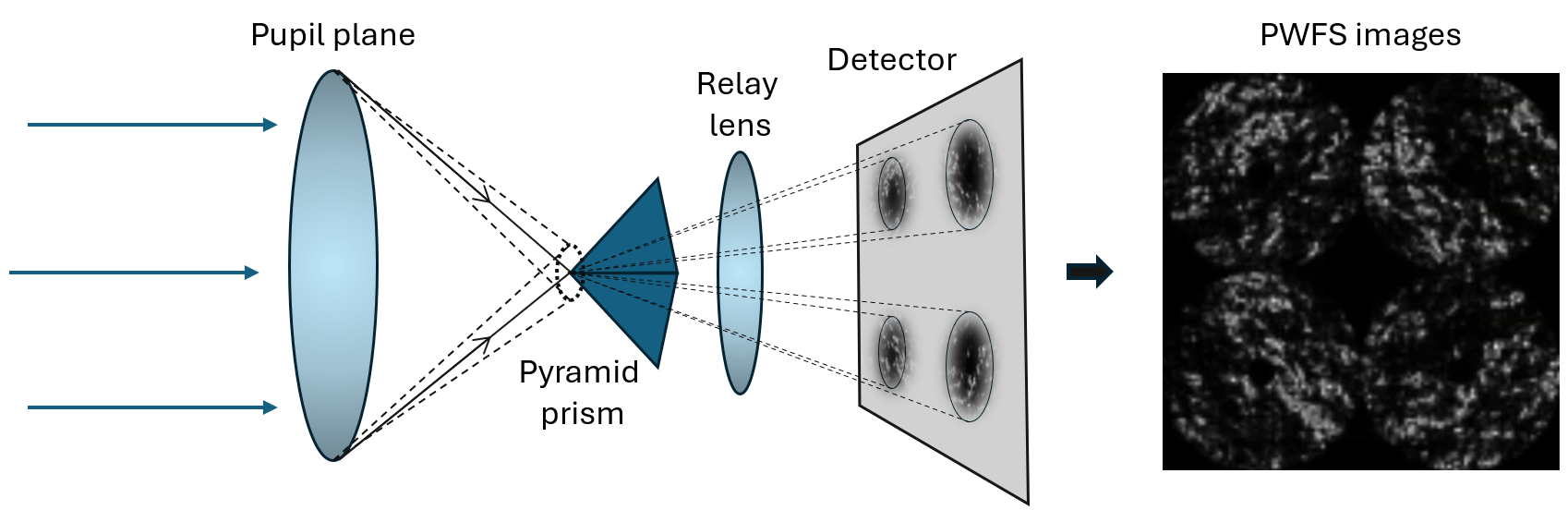 8
Atmospheric prediction
Wavefront aberration -> Milliseconds
Is it purely random? Can we predict it?
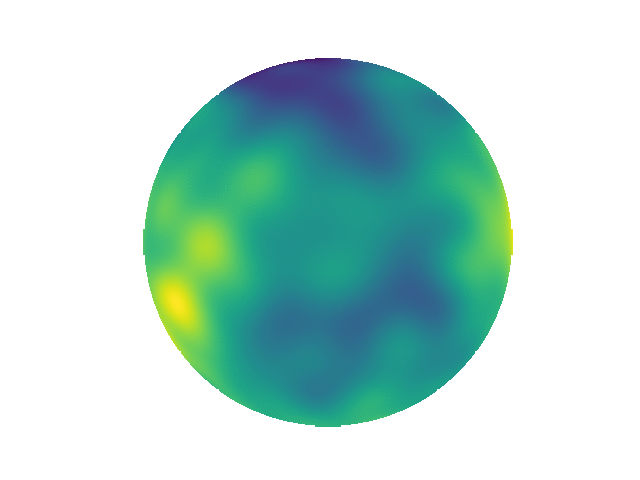 9
Atmospheric prediction
Recurrent neural networks
Robust prediction under varying observation conditions
Strong performance when predicting several time-steps ahead
10
Index
11
Graphics Processing Units
Widely used in neural networks
Faster than CPUs, but not always enough
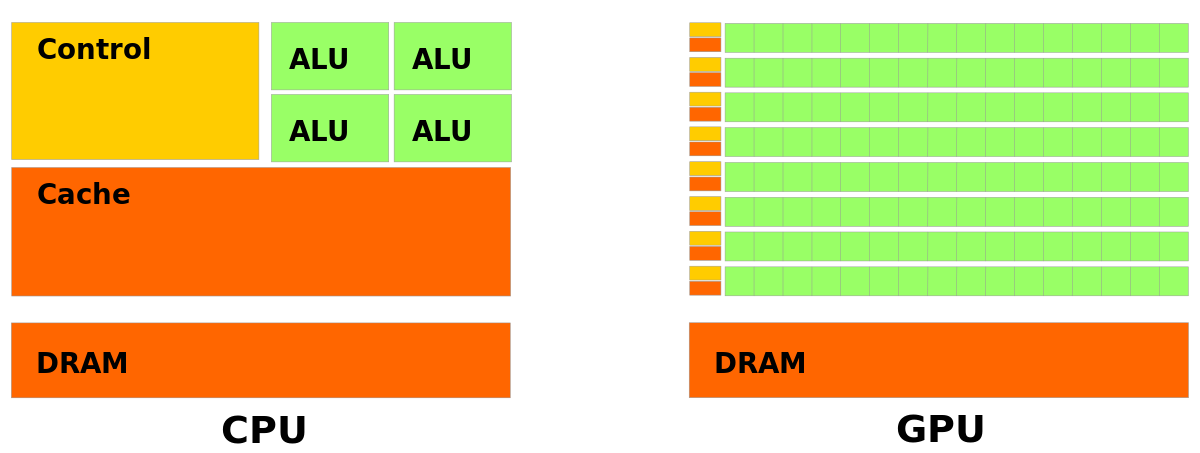 Credit Nvidia
12
Optical Neural Networks (ONN)
Fast computation -> Speed of light!
Classifier -> MNIST or ImageNet
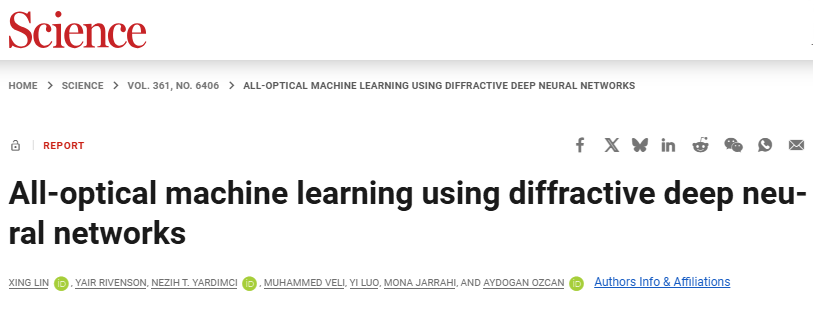 13
Optical Neural Networks
Change phase and amplitude
Printed lenses
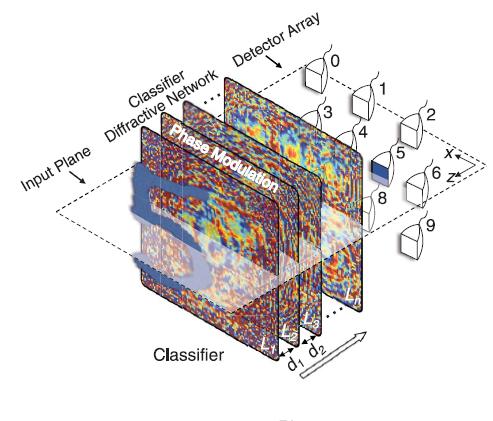 14
Spatial Light Modulator (SLM)
More flexible, not statically printed
Easy to adapt to different conditions
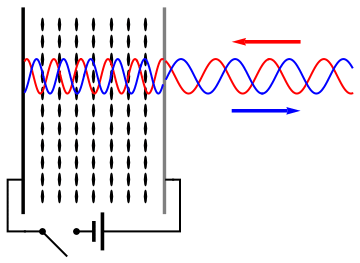 Credit: Wikipedia (Jacopo Bertolotti)
15
Project
Optical Neural Networks + SLM + AO
Speed up our reconstructors:
CARMEN
ConvCARMEN
P4 / WOMBAT
16
Optical vs Traditional
Pros:
Powerful option for large neural networks
Really fast
Cons:
Harder to test
Big networks require complex system
17
Summary
18
[Speaker Notes: Recordar la mejora de los tiempos gracias a la mejoras de las tarjetas.
La mejora con más GPUs incrementará al aumentar el tamaño de las redes.]
Thank you
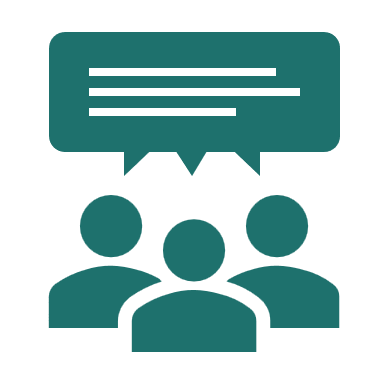 19
[Speaker Notes: Poner tabla más bonita con más detalles de la información.]